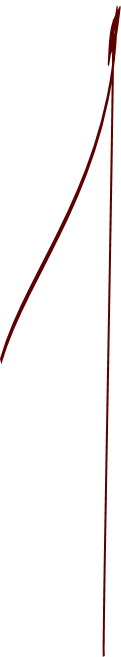 Best Summary
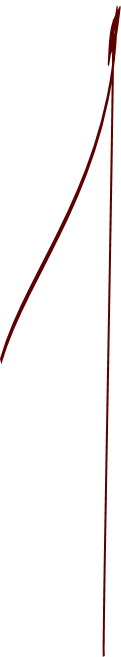 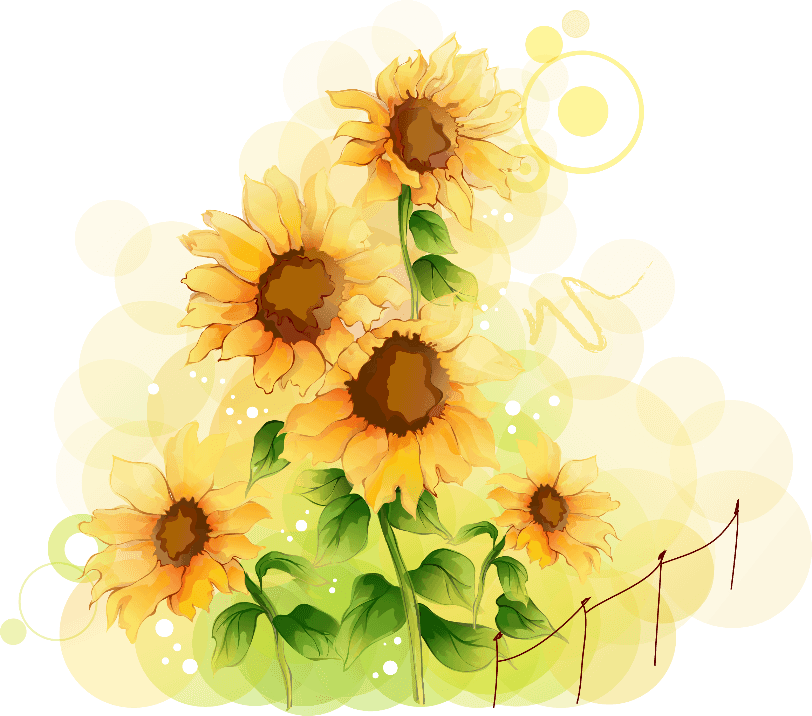 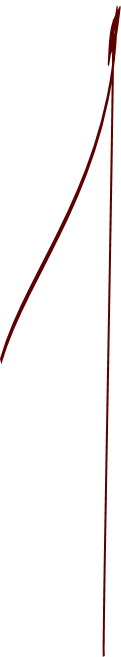 水彩向日花开PPT
BUSINESS POWERPOINT TEMPLATE
Work report ，Job summary， Courseware，Teacher practice
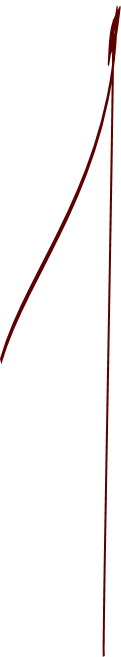 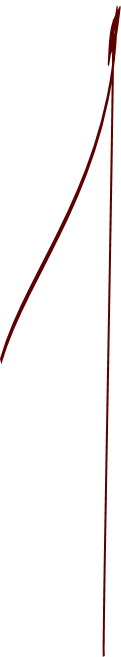 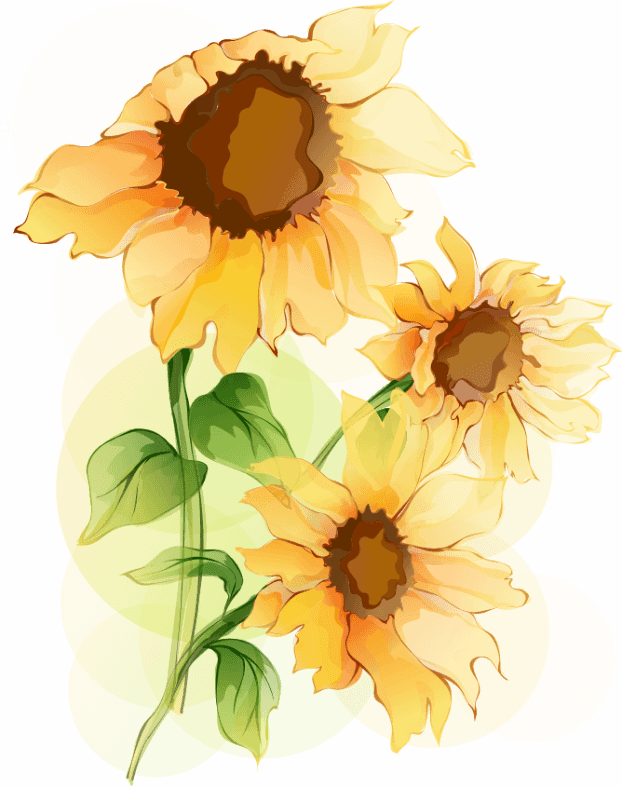 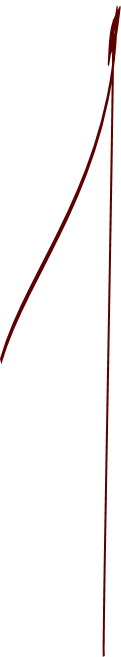 目录
CONTENTS
01
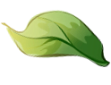 点击此处添加标题
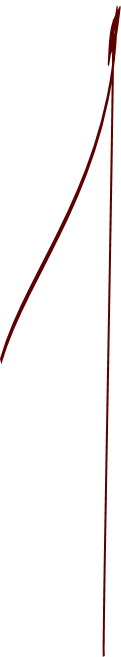 02
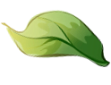 点击此处添加标题
03
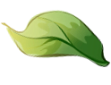 点击此处添加标题
04
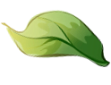 点击此处添加标题
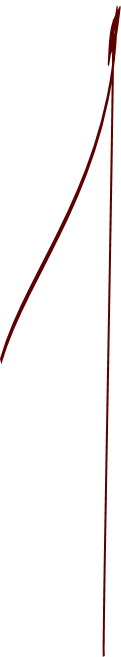 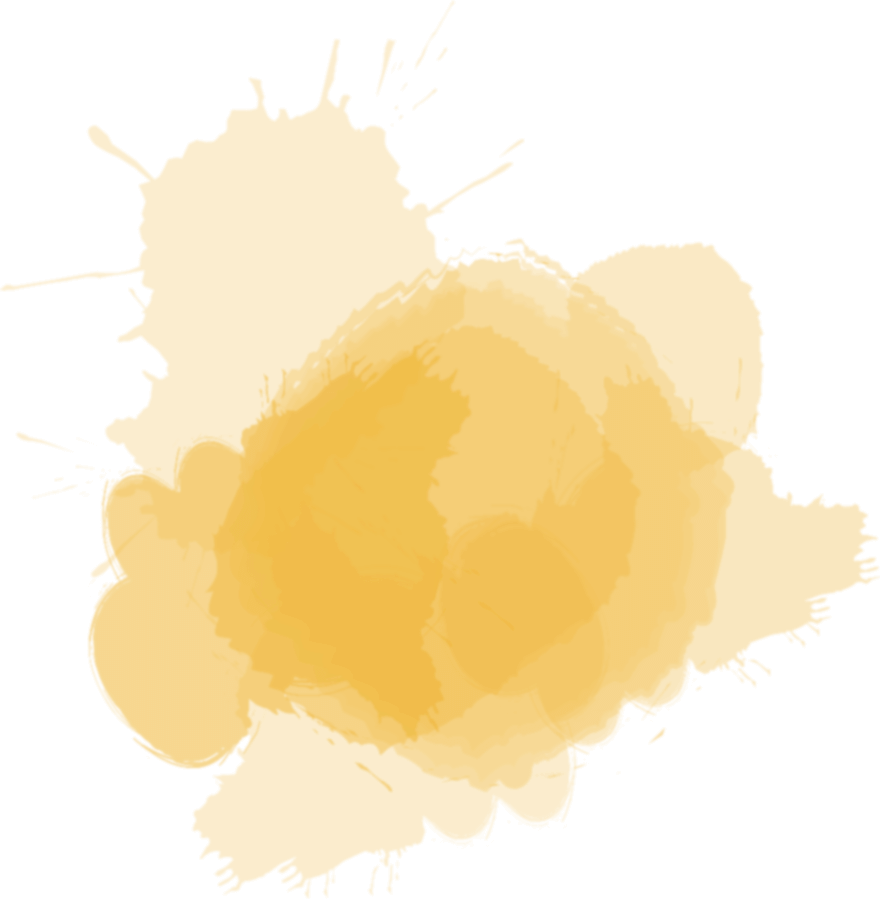 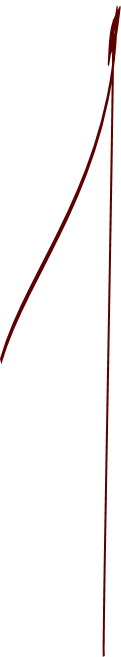 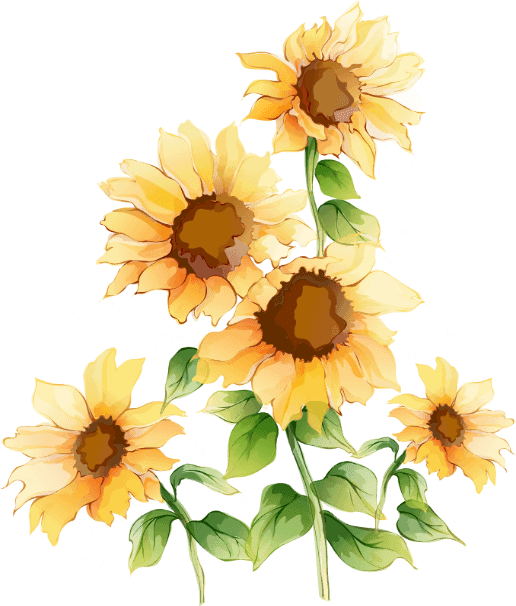 01   点击此处添加标题
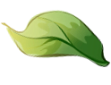 点击此处添加文本
点击此处添加文本
点击此处添加文本
点击此处添加文本
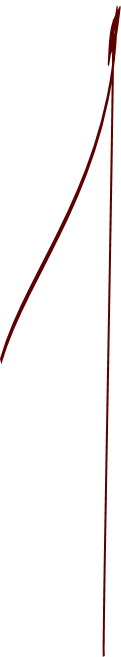 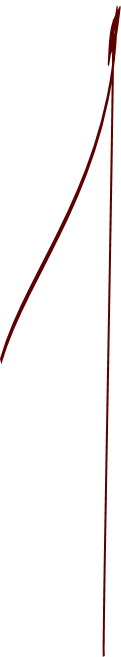 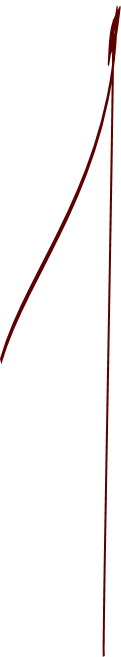 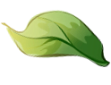 01    点击此处添加标题
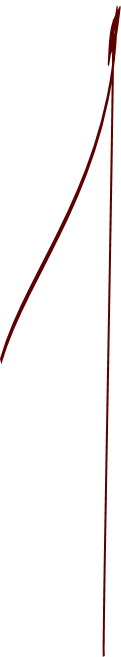 点击此处
添加文本
点击此处
添加文本
点击此处
添加文本
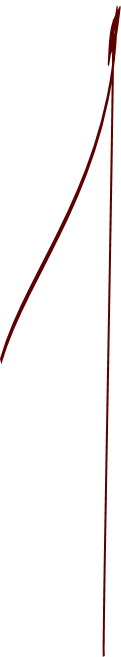 A
B
C
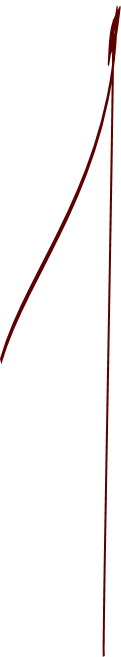 点击此处添加文字描述，文字颜色、大小、字体可根据需求进行更改。
点击此处添加文字描述，文字颜色、大小、字体可根据需求进行更改。
点击此处添加文字描述，文字颜色、大小、字体可根据需求进行更改。
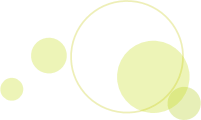 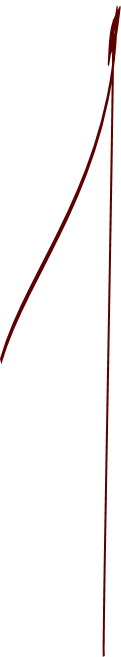 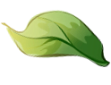 01    点击此处添加标题
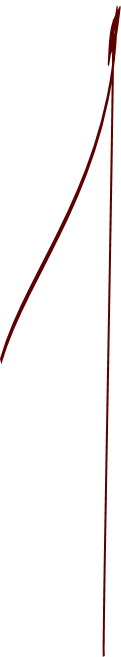 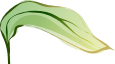 25%
点击此处添加文字描述，文字颜色、大小、字体可根据需求进行更改。
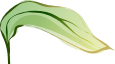 45%
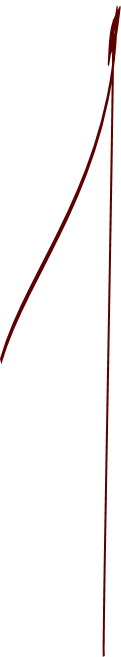 点击此处添加文字描述，文字颜色、大小、字体可根据需求进行更改。
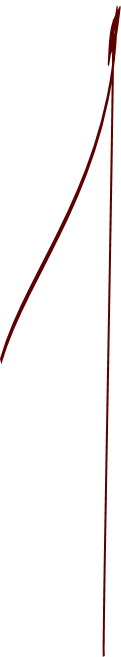 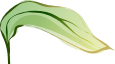 65%
点击此处添加文字描述，文字颜色、大小、字体可根据需求进行更改。
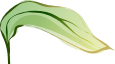 85%
点击此处添加文字描述，文字颜色、大小、字体可根据需求进行更改。
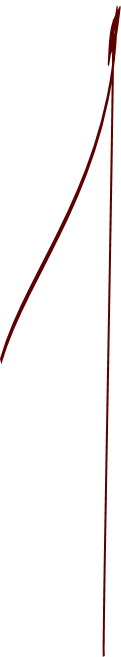 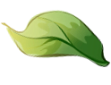 01    点击此处添加标题
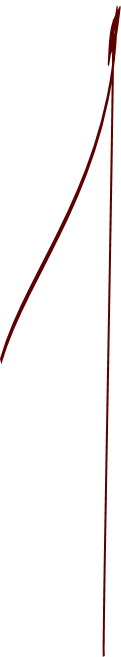 点击此处添加标题
点击此处添加文字描述，文字颜色、大小、字体可根据需求进行更改。
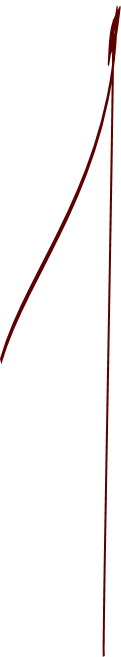 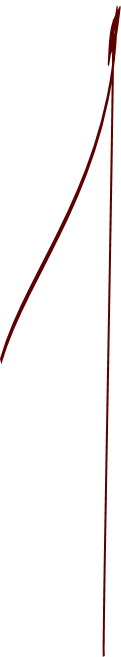 点击此处添加文字描述，文字颜色、大小、字体可根据需求进行更改。
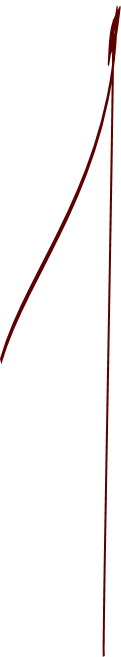 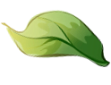 01    点击此处添加标题
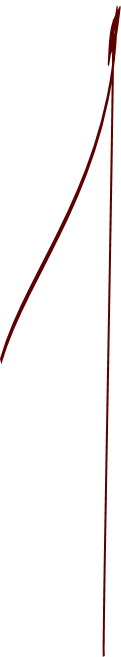 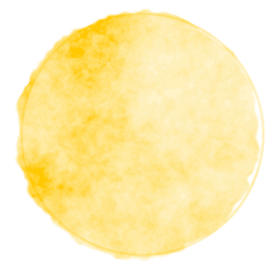 点击此处添加文字描述，文字颜色、大小、字体可根据需求进行更改。
点击此处添加文字描述，文字颜色、大小、字体可根据需求进行更改。
点击此处添加文字描述，文字颜色、大小、字体可根据需求进行更改。
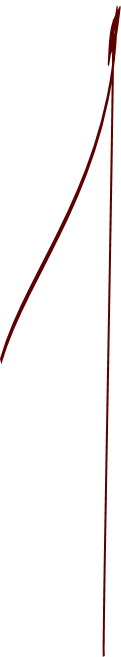 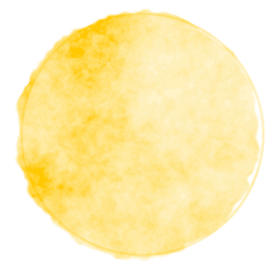 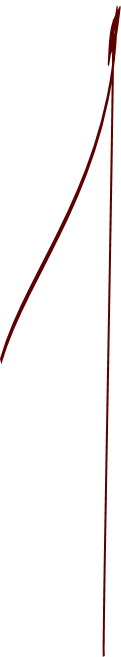 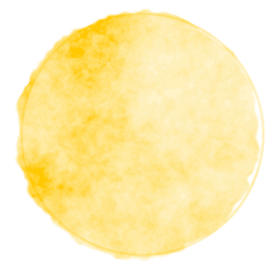 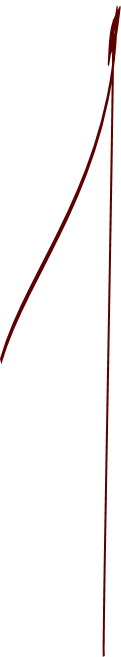 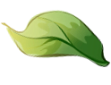 01    点击此处添加标题
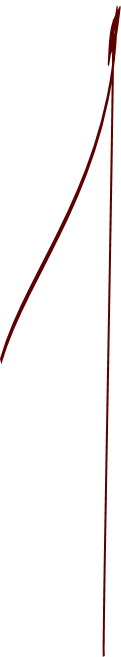 添加
文本
点击此处添加文字描述，文字颜色、大小、字体可根据需求进行更改。
添加
文本
点击此处添加文字描述，文字颜色、大小、字体可根据需求进行更改。
添加
文本
点击此处添加文字描述，文字颜色、大小、字体可根据需求进行更改。
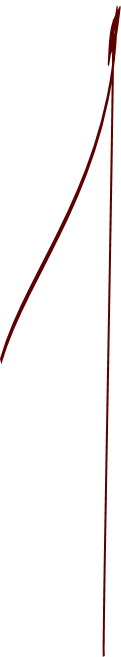 添加
文本
点击此处添加文字描述，文字颜色、大小、字体可根据需求进行更改。
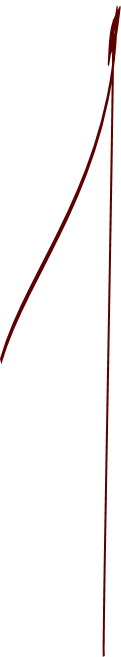 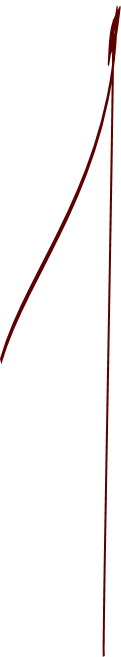 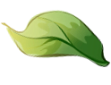 01    点击此处添加标题
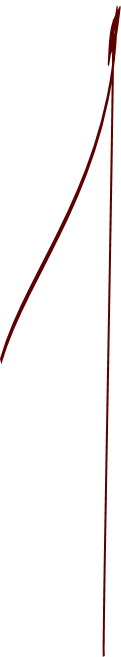 70%
点击此处添加文字描述，文字颜色、大小、字体可根据需求进行更改。
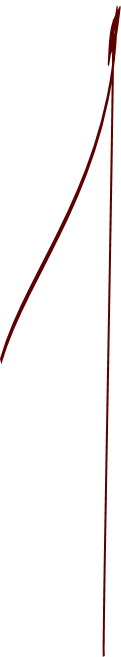 40%
点击此处添加文字描述，文字颜色、大小、字体可根据需求进行更改。
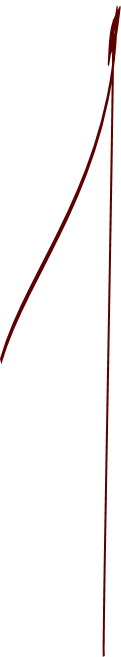 20%
点击此处添加文字描述，文字颜色、大小、字体可根据需求进行更改。
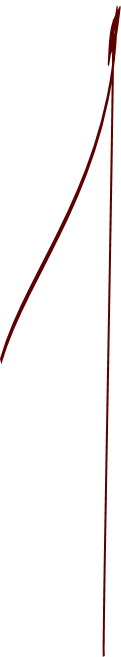 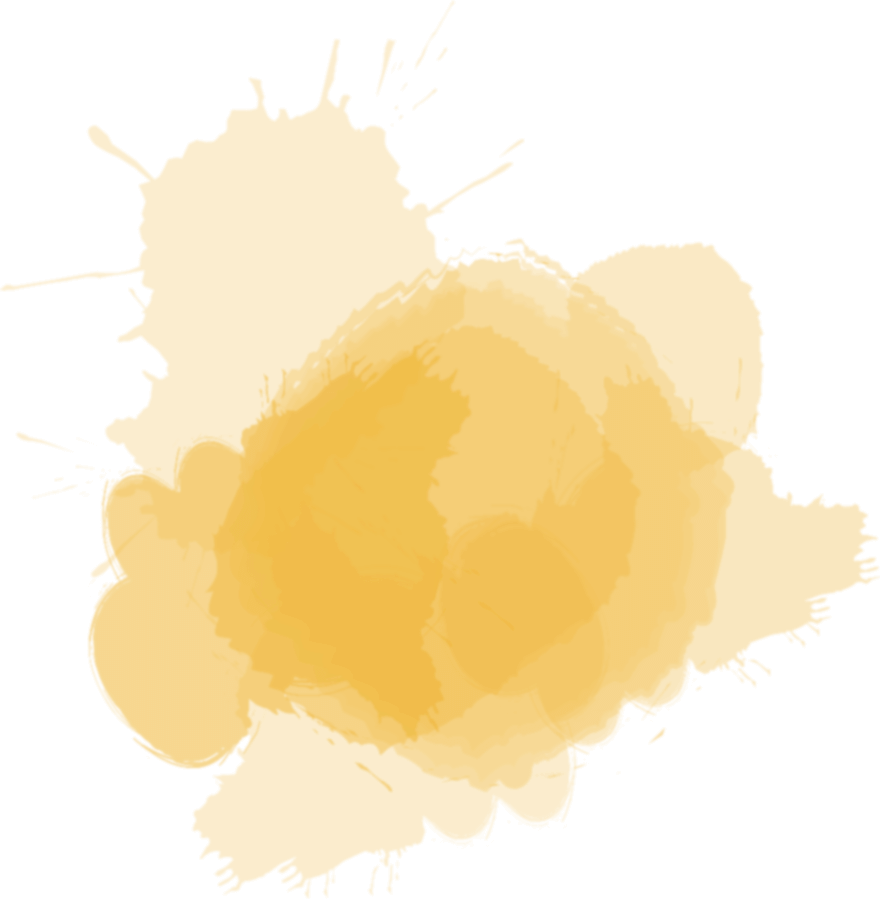 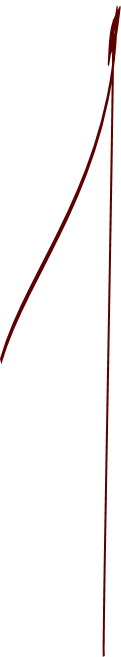 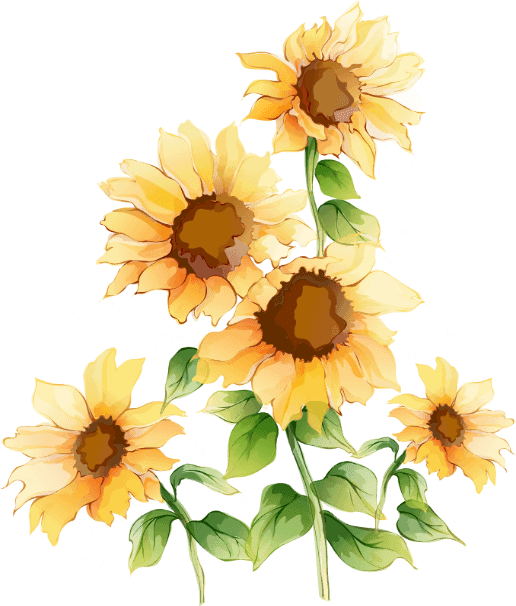 02  点击此处添加标题
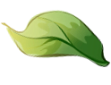 点击此处添加文本
点击此处添加文本
点击此处添加文本
点击此处添加文本
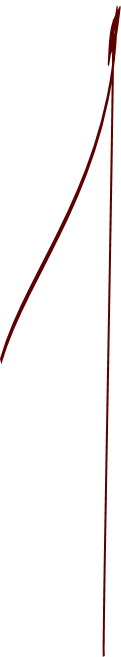 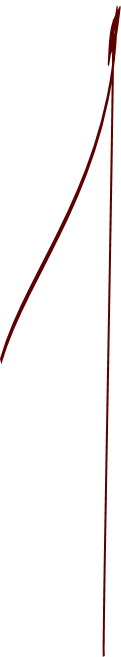 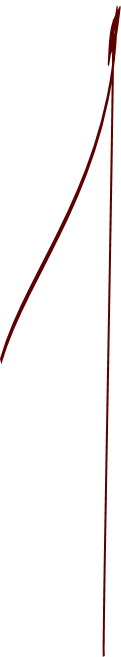 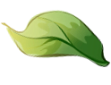 02    点击此处添加标题
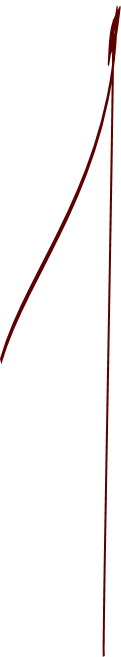 点击此处添加文本
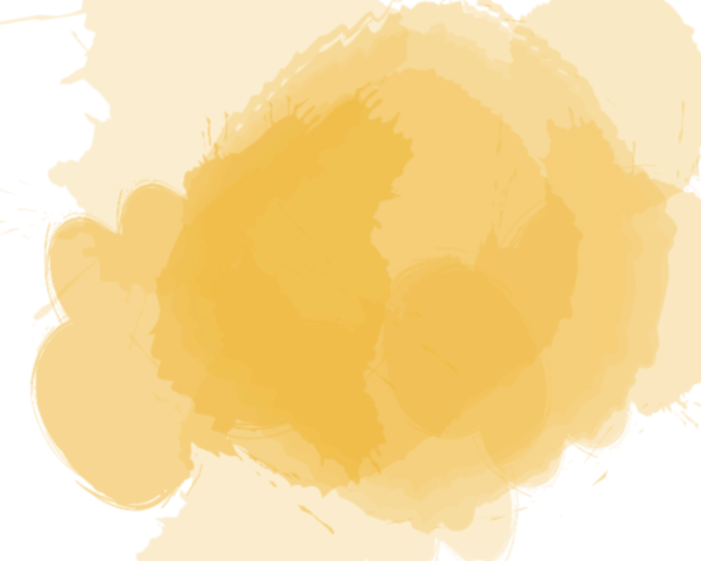 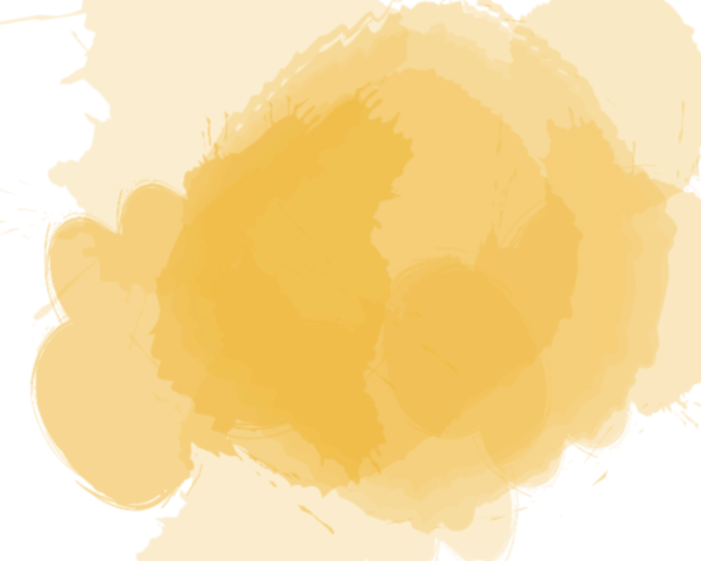 NO!
YES!
点击此处添加文本
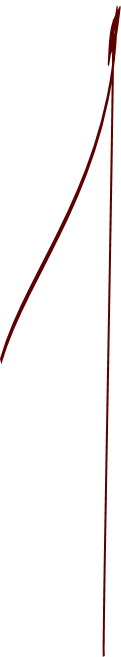 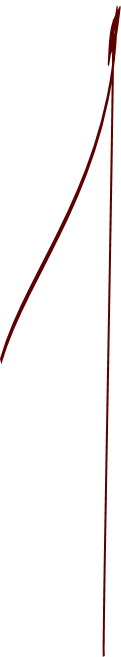 点击此处添加文本
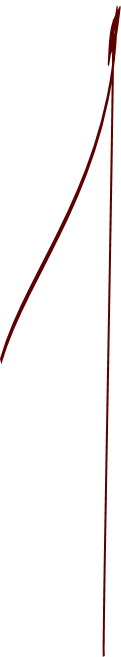 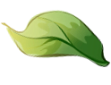 02    点击此处添加标题
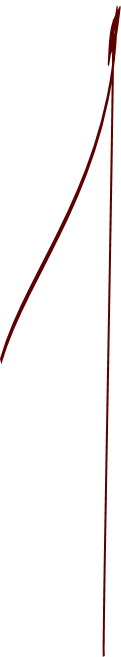 点击此处添加文字描述，文字颜色、大小、字体可根据需求进行更改。
01
点击此处添加文本
点击此处添加文字描述，文字颜色、大小、字体可根据需求进行更改。
02
点击此处添加文本
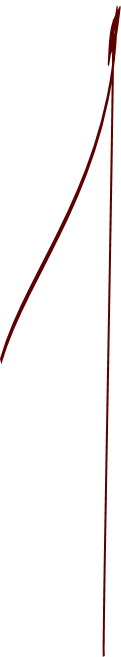 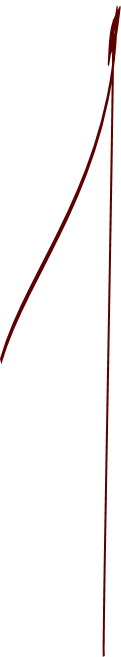 点击此处添加文字描述，文字颜色、大小、字体可根据需求进行更改。
03
点击此处添加文本
点击此处添加文字描述，文字颜色、大小、字体可根据需求进行更改。
04
点击此处添加文本
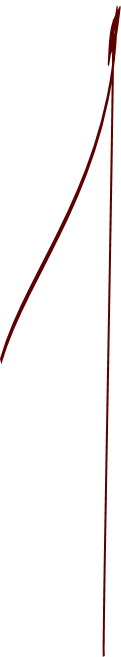 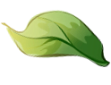 02    点击此处添加标题
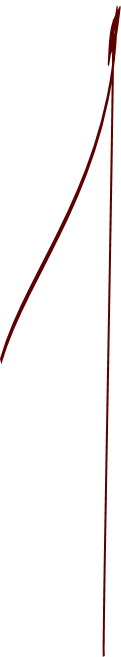 01
02
点击此处添加文本
点击此处添加文本
03
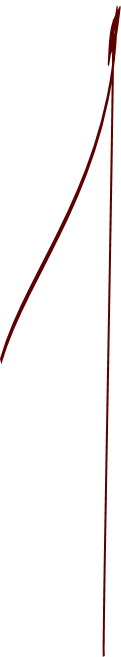 04
点击此处添加文本
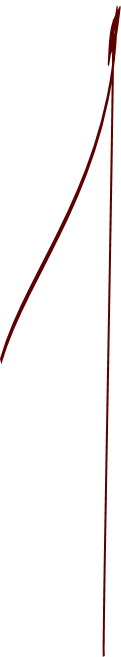 点击此处添加文本
05
点击此处添加文本
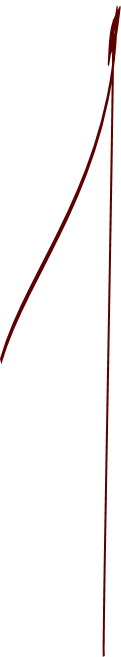 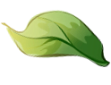 02   点击此处添加标题
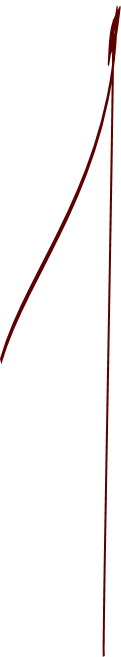 点击此处添加文字描述，文字颜色、大小、字体可根据需求进行更改。
添加文本
70W
60W
80W
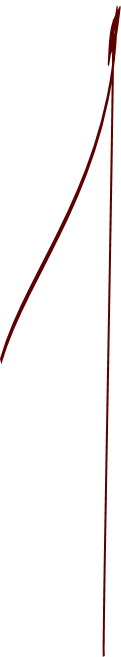 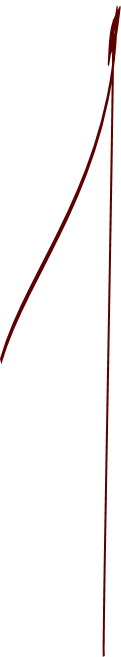 添加文本
添加文本
点击此处添加文字描述，文字颜色、大小、字体可根据需求进行更改。
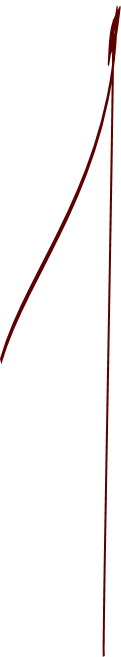 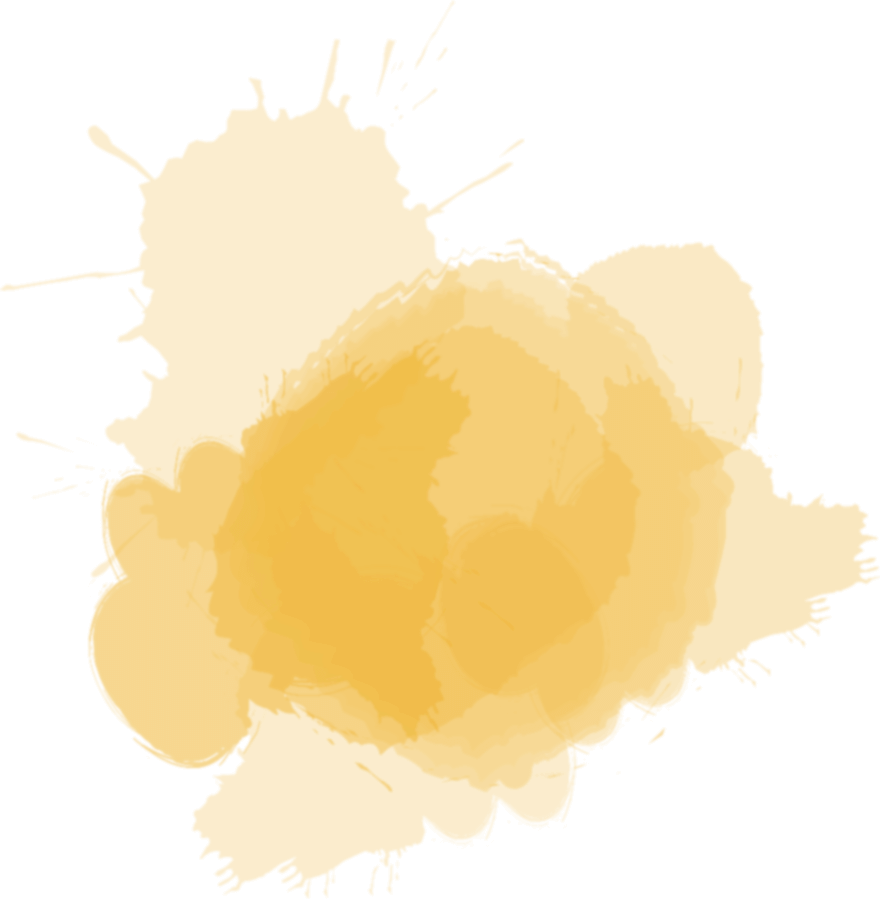 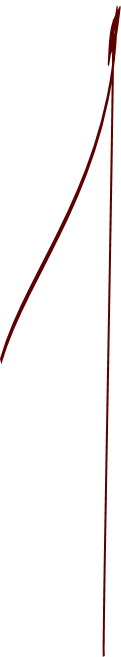 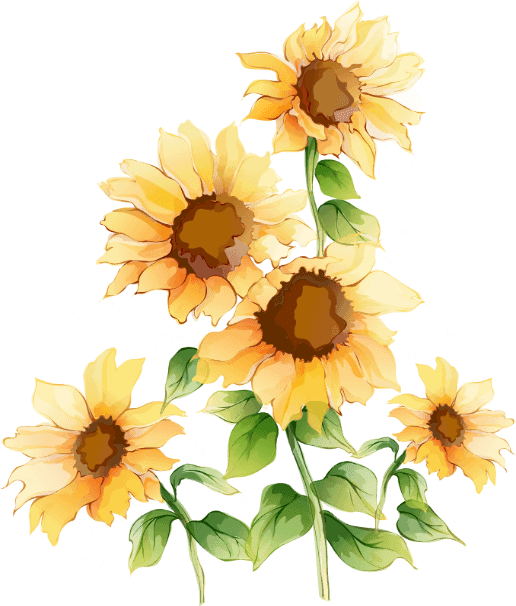 03  点击此处添加标题
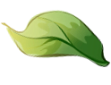 点击此处添加文本
点击此处添加文本
点击此处添加文本
点击此处添加文本
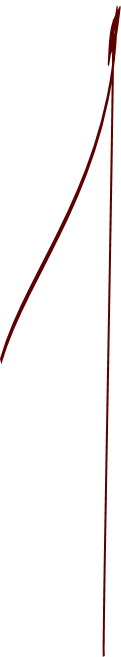 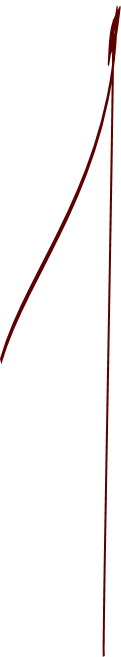 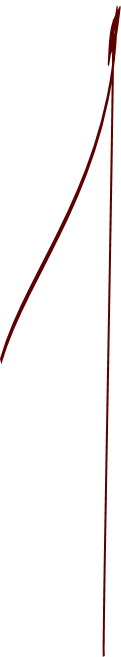 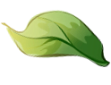 03    点击此处添加标题
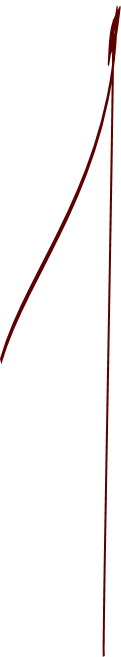 添加
文本
添加
文本
点击此处添加文本
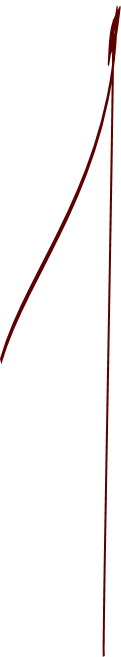 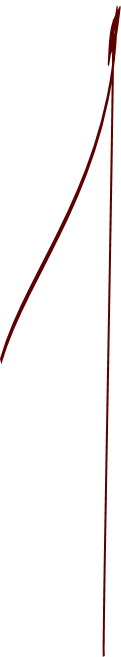 添加
文本
点击此处添加文字描述，文字颜色、大小、字体可根据需求进行更改。
点击此处添加文字描述，文字颜色、大小、字体可根据需求进行更改。
点击此处添加文字描述，文字颜色、大小、字体可根据需求进行更改。
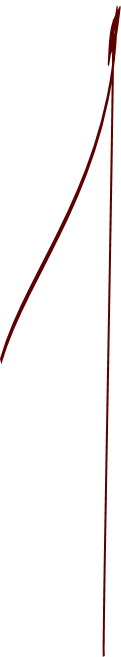 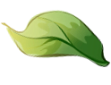 03   点击此处添加标题
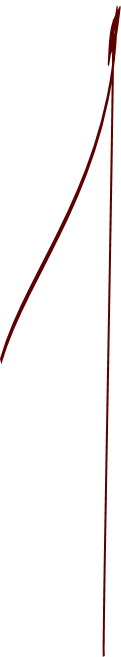 1
点击此处添加文字描述，可根据需求进行更改。
添加文本
2
点击此处添加文字描述，可根据需求进行更改。
添加文本
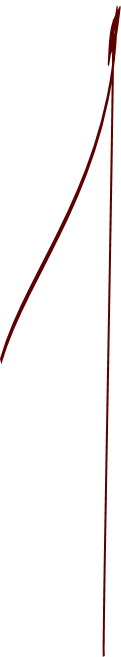 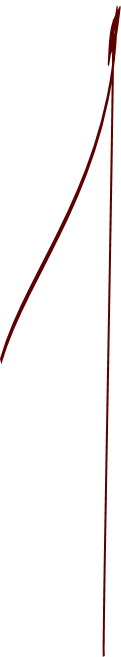 3
点击此处添加文字描述
添加文本
4
点击添加文字
添加文本
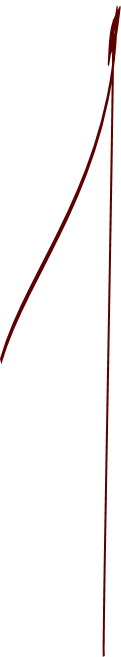 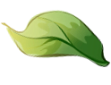 03    点击此处添加标题
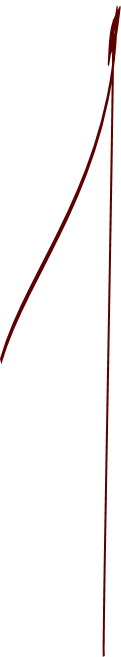 点击添加文本
添加文本
01
点击此处添加文字描述，文字颜色、大小、字体可根据需求进行更改。
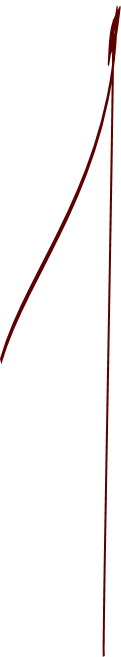 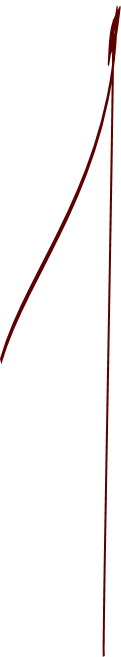 添加文本
02
点击此处添加文字描述，文字颜色、大小、字体可根据需求进行更改。
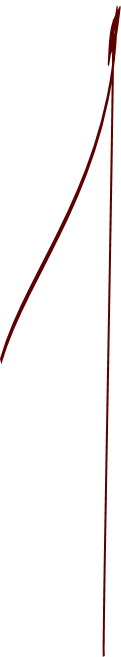 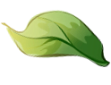 03 点击此处添加标题
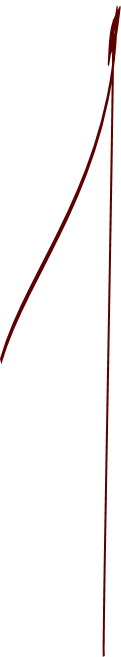 01
02
03
添加文本
添加文本
添加文本
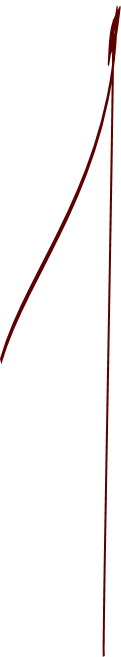 点击此处添加文本描述
点击此处添加文本描述
点击此处添加文本描述
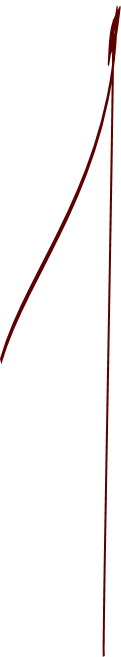 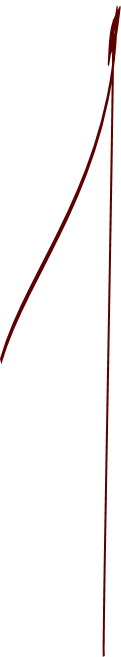 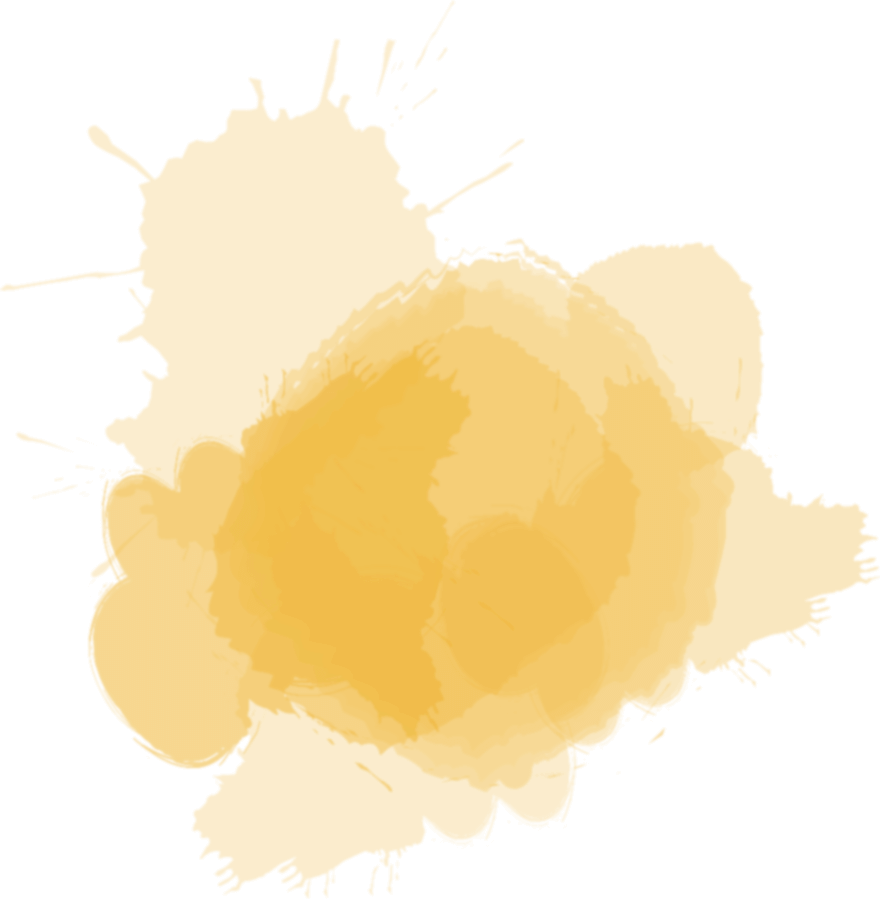 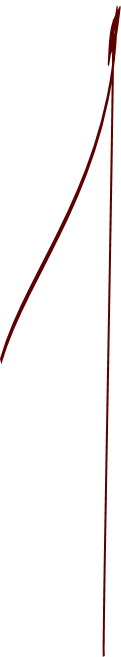 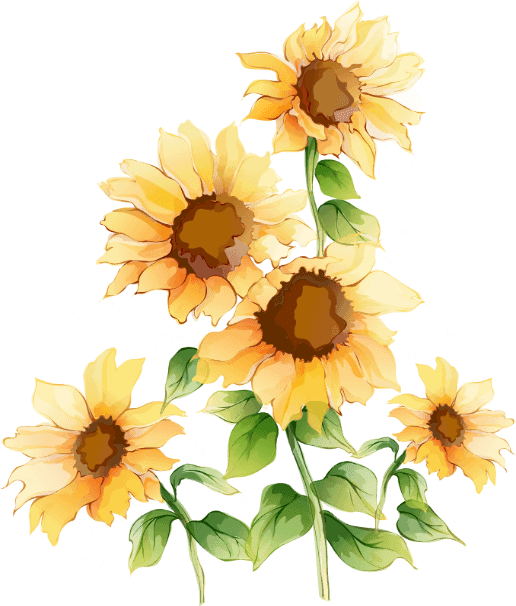 04   点击此处添加标题
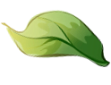 点击此处添加文本
点击此处添加文本
点击此处添加文本
点击此处添加文本
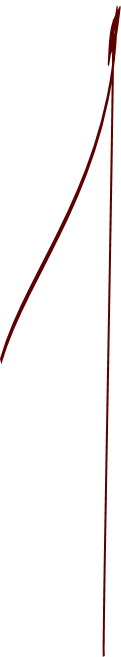 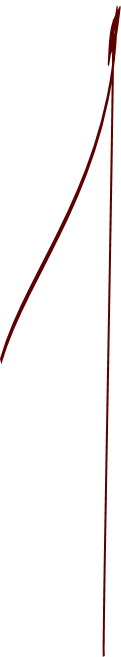 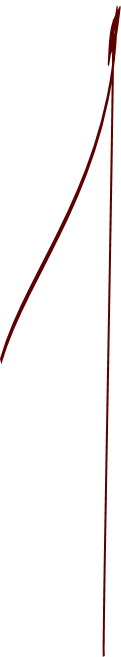 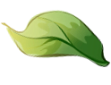 04   点击此处添加标题
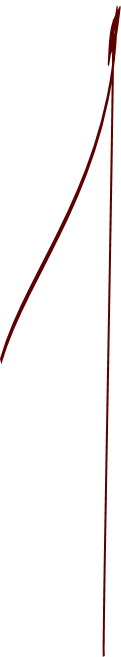 添加文本
01
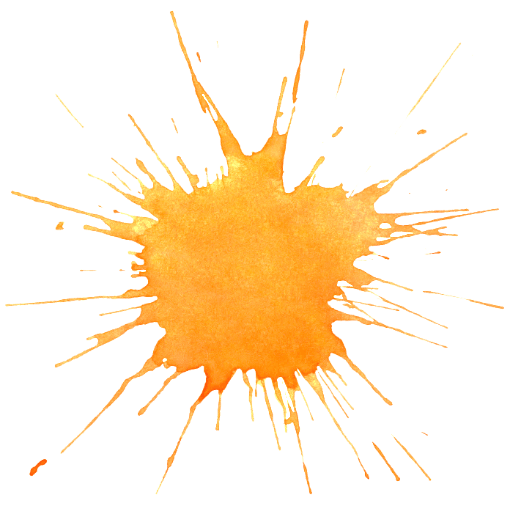 添加文本
添加文本
添加文本
LOREM
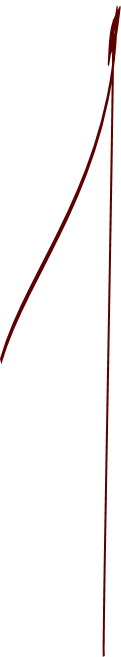 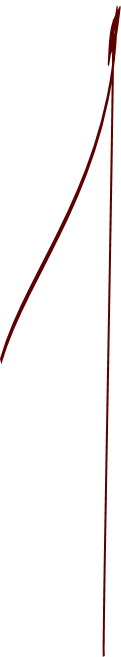 添加文本
添加文本
添加文本
添加文本
02
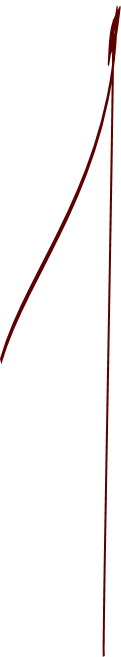 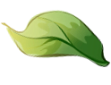 04    点击此处添加标题
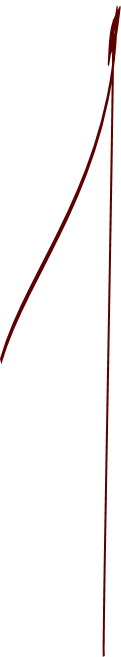 添加
文本
添加
文本
添加
文本
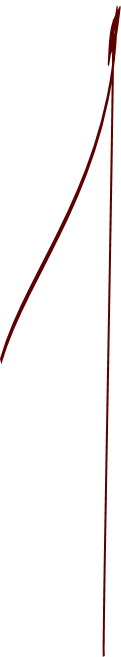 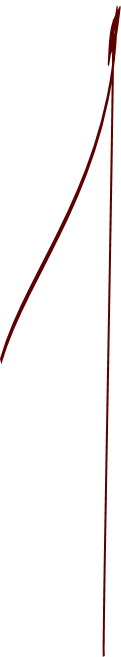 点击此处添加文字描述，文字颜色、大小、字体可根据需求进行更改。
点击此处添加文字描述，文字颜色、大小、字体可根据需求进行更改。
点击此处添加文字描述，文字颜色、大小、字体可根据需求进行更改。
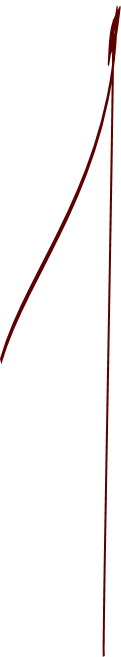 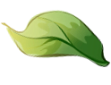 04   点击此处添加标题
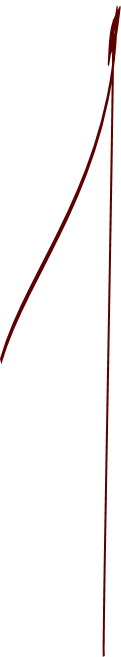 01
点击此处添加文字描述，文字颜色、大小、字体可根据需求进行更改。
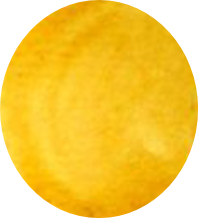 02
点击此处添加文字描述，文字颜色、大小、字体可根据需求进行更改。
点击此处
添加文本
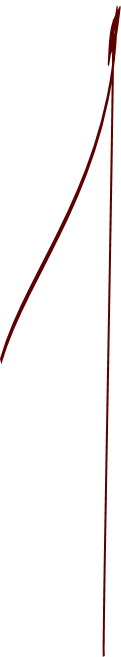 点击此处添加文字描述，文字颜色、大小、字体可根据需求进行更改。
03
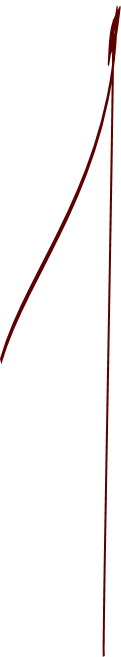 04
点击此处添加文字描述，文字颜色、大小、字体可根据需求进行更改。
05
点击此处添加文字描述，文字颜色、大小、字体可根据需求进行更改。
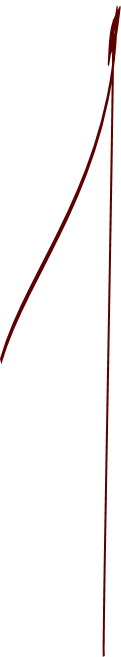 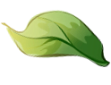 04    点击此处添加标题
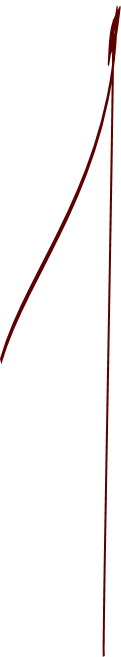 点击此处添加文字描述，文字颜色、大小、字体可根据需求进行更改。
点击添加文本
01
点击此处添加文字描述，文字颜色、大小、字体可根据需求进行更改。
点击添加文本
02
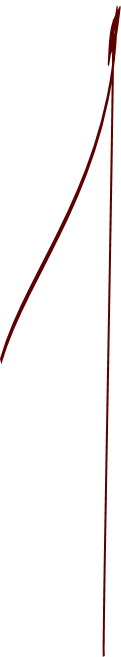 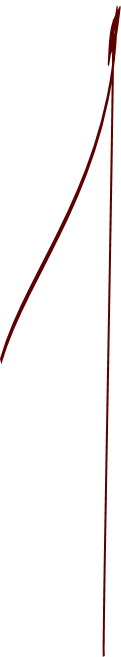 点击此处添加文字描述，文字颜色、大小、字体可根据需求进行更改。
点击添加文本
03
点击此处添加文字描述，文字颜色、大小、字体可根据需求进行更改。
点击添加文本
04
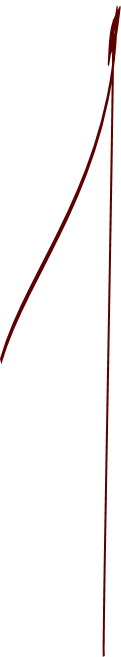 Best Summary
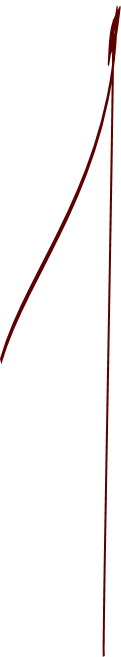 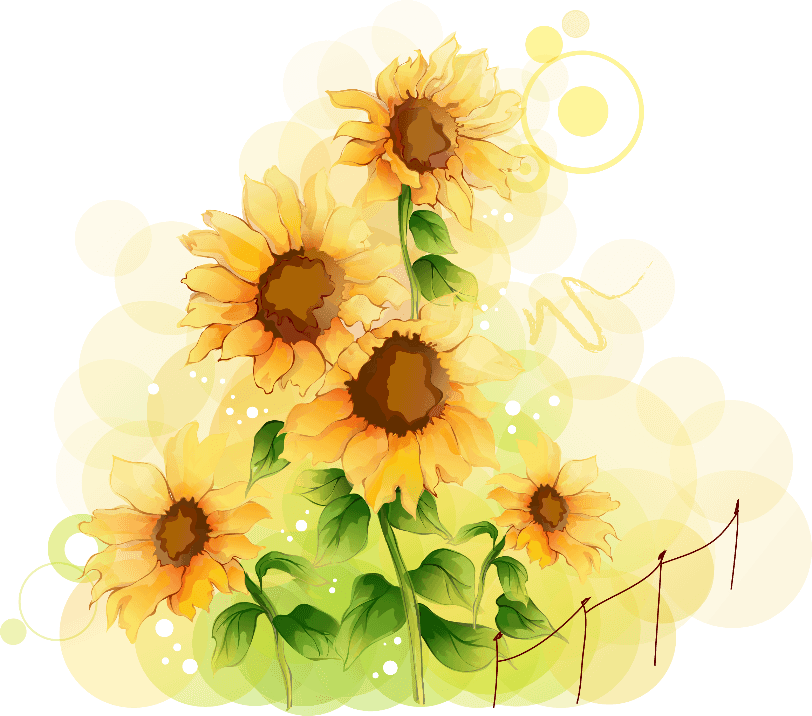 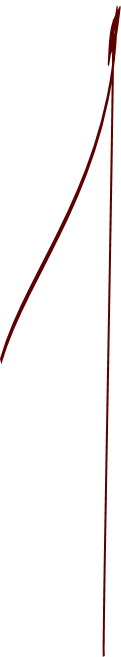 感谢聆听
BUSINESS POWERPOINT TEMPLATE
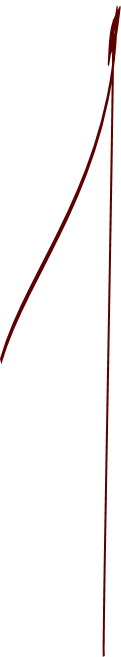 Work report ，Job summary， Courseware，Teacher practice